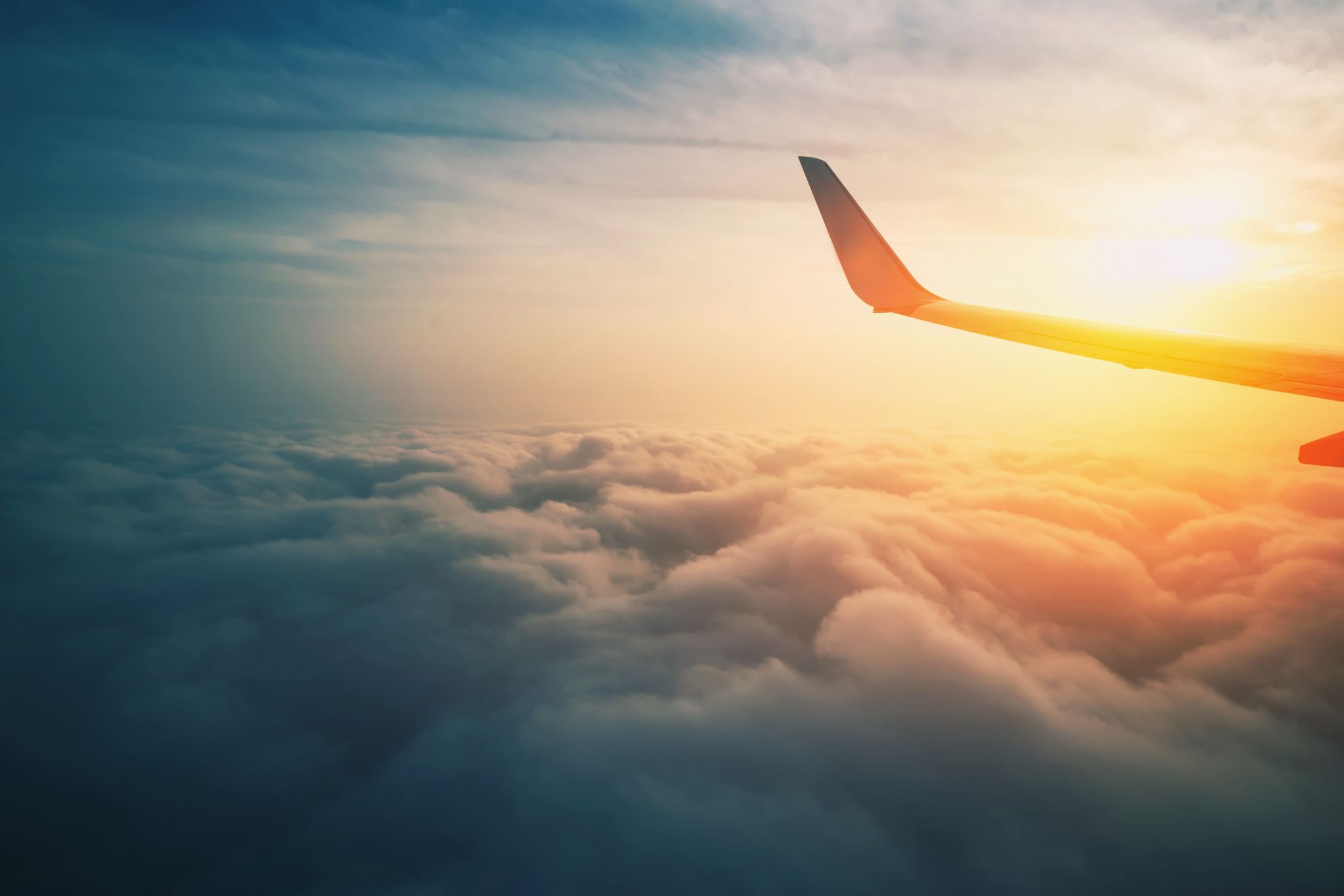 Polární oblasti a globální oteplování
Nela Hauptvogelová
Kačka Weitoschová
Emma Fůsková
Polární oblasti
obecné značení pro region v blízkosti zeměpisného pólu planety
na Zemi se severní polární oblast označuje: Arktida a jižní polární oblast- Antarktida
vymezení jižní polární oblasti je vcelku jednoznačné
V okolí severního pólu jsou poměry složitější proto že: v okolí je více pevnin a vzhledem k přítomnosti mořských proudů, které části Arktidy oteplují
Polární podnebí
(někdy arktické podnebí nebo antarktické podnebí)

Typ podnebí v oblasti okolo nebo za polárním kruhem
Průměrná roční teplota: pod 0°C
 teplota nejteplejšího měsíce v roce: od 0°C do 10°C
Neumožňuje růst stromů
Tundra nebo zaledněná oblast
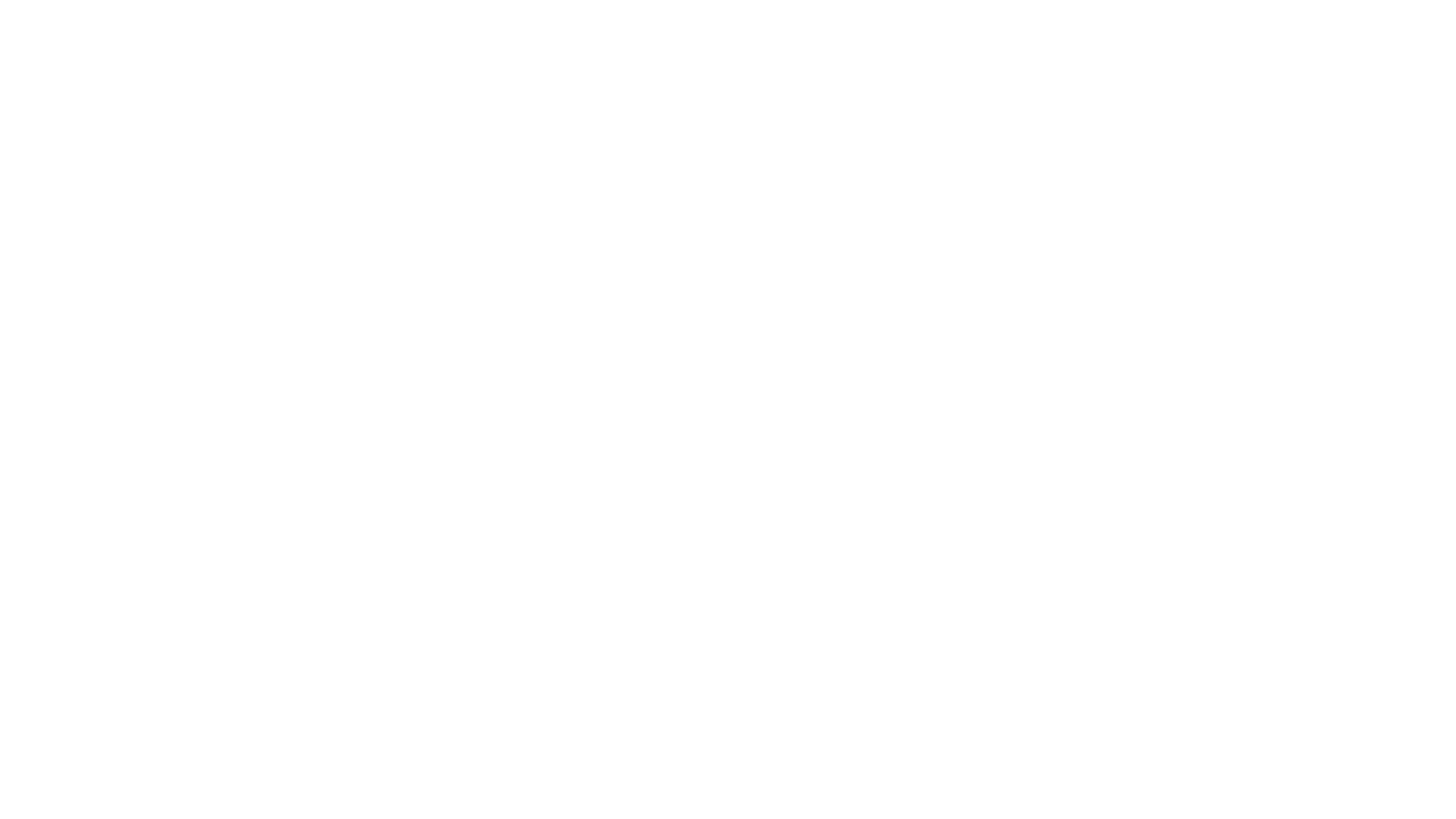 graf
Nejnižší zimní teploty jsou nejčastěji v rozmezí 0°C až -40°C, teplota klesá až k -50°C
Letní teploty nejčastěji klesají pod 0°C
Nejnižší teploty se pohybují v rozmezí -20°C až -70°C
Nejnižší naměřená teplota na Zemi: -89,2°C (1983)
Flóra a fauna
Suchozemská vegetace
Nižší rostliny: lišejníky, mechy, játrovky, houby a řasy
Přítomny v ledovcích, ve sladké vodě i puklinách
Nejjižnější výskyt lišejníku: Nansenova hora
Živočišstvo
Suchozemsští bezobratlí živočichové
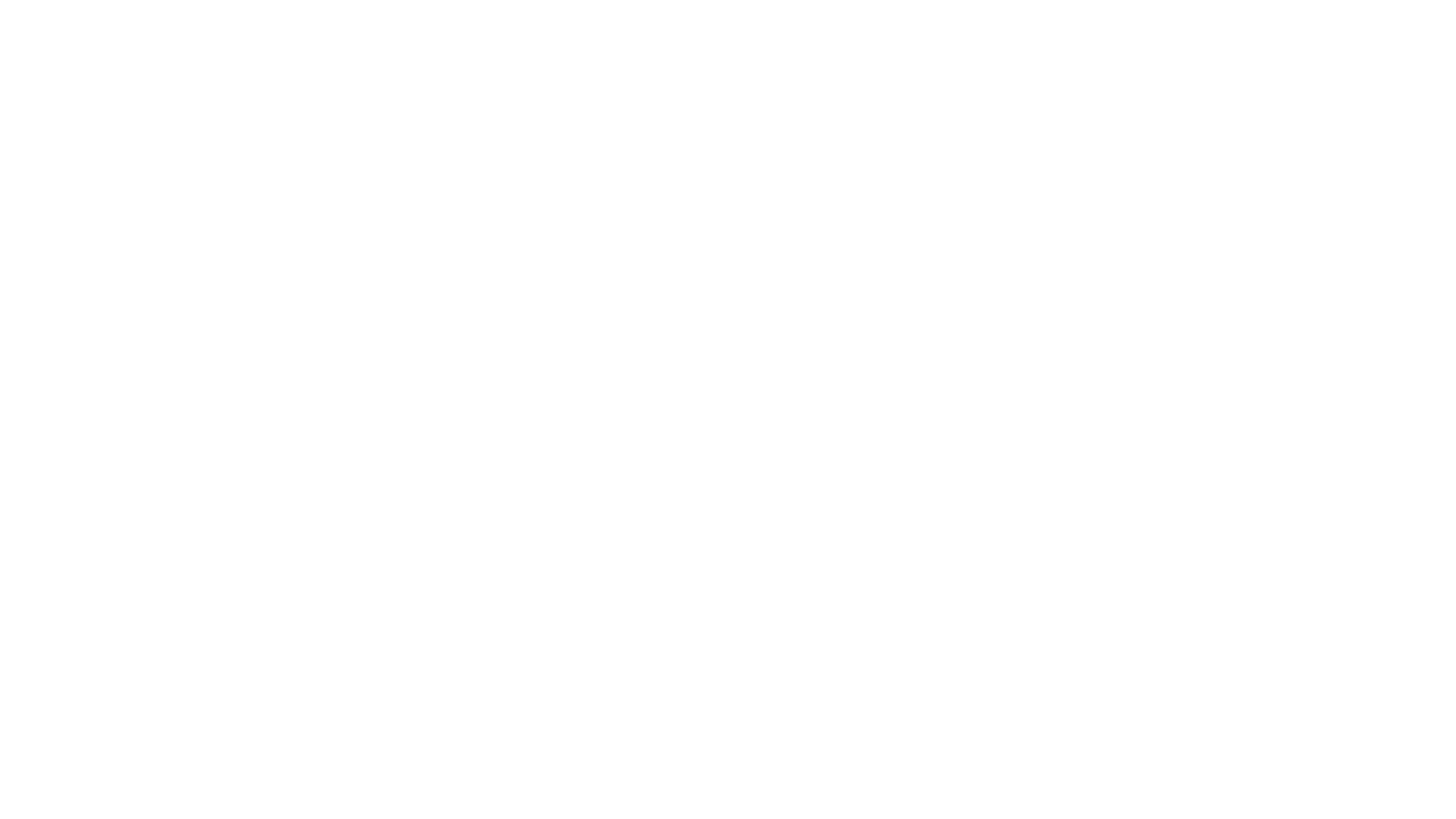 mapa
Tundra a polární oblasti
arktida
Název pro oblast okolo severního pólu
Název pochází z řeckého slova medvěd
Globální oteplování: v Arktidě způsobuje tání mořského kerného ledu
Fauna a flóra: převážně oblast ledu, sněhu a nezalesněné zmrzlé půdy
Krajiny : Aleunty, Aljaška, kanadské arktické souostrový, diomédovy ostrovy, finnmark, grónsko, island atd....
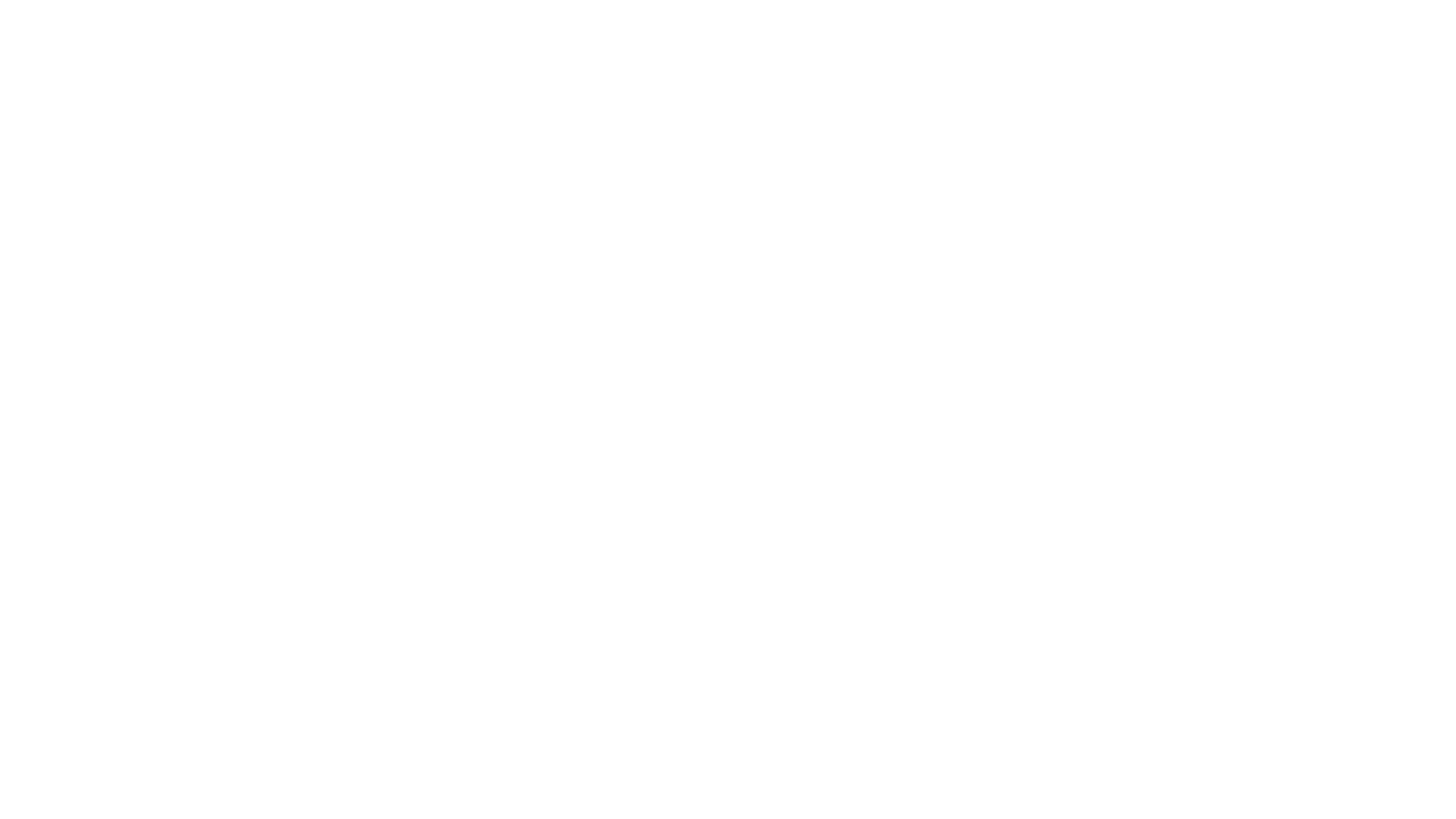 Globální oteplování
Graf-
Představuje dlouhodobý nárůst průměrné teploty
Obrázky a grafy
Zdroje:
https://cs.wikipedia.org/wiki/Globální_oteplování
https://cs.wikipedia.org/wiki/Polární_oblast
https://cs.wikipedia.org/wiki/Arktida
Obrázky - google